ЦЕНТР ЗАОЧНОГО ОБУЧЕНИЯ ИНСТИТУТА ЭНЕРГЕТИКИ СПбПУ ПЕТРА ВЕЛИКОГО
НАШИ КОНТАКТЫ
НАШ САЙТ: https://czo-ipts.spbstu.ru 
В разделе «Студенту»: Новости, Расписание, График учебного процесса, Учебные материалы, Сведения о преподавателях, Правила оформления работ,  Полезная информация и др.

НАША ГРУППА ВКОНТАКТЕ: https://vk.com/club2153125
НАША ЭЛЕКТРОННАЯ ПОЧТА: czo-ipts@spbstu.ru (ДЛЯ ОФИЦИАЛЬНЫХ ЗАПРОСОВ)fodoonline@mail.ru (ДЛЯ ПЕРЕПИСКИ, ВОПРОСОВ)
НАШ ТЕЛЕФОН/ФАКС: 8(812)294-42-39
НАШ АДРЕС: 195251, Г.САНКТ-ПЕТЕРБУРГ, УЛ.ПОЛИТЕХНИЧЕСКАЯ, Д.29 ГЛАВНЫЙ УЧЕБНЫЙ КОРПУС, К.217ВРЕМЯ РАБОТЫ СО СТУДЕНТАМИ: ПОНЕДЕЛЬНИК – ПЯТНИЦА С 10 ДО 17
ВАЖНАЯ ИНФОРМАЦИЯ
СРОКИ СЕССИЙ ДЛЯ 1 КУРСА БАКАЛАВРИАТА И МАГИСТРАТУРЫ 
НА 2021-2022 УЧЕБНЫЙ ГОД
НАШ САЙТ - Задания
НАШ САЙТ: https://czo-ipts.spbstu.ru  
РАЗДЕЛ «СТУДЕНТУ» - «Учебные материалы»
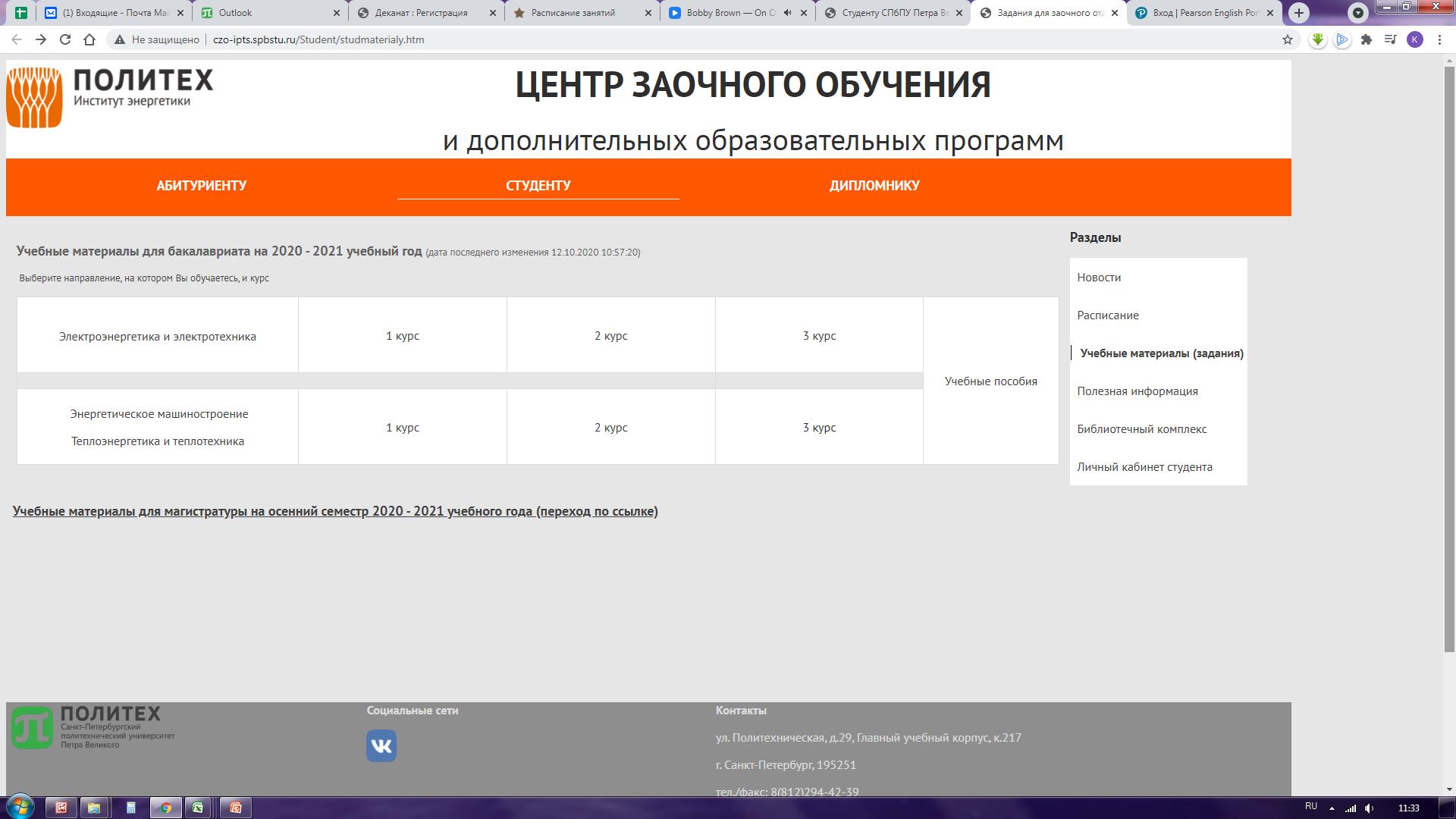 ПОЛЕЗНЫЕ ССЫЛКИ
ЛИЧНЫЙ КАБИНЕТ СТУДЕНТА: https://open.spbstu.ru/lk-learner/

СТУДЕНЧЕСКАЯ КОРПОРАТИВНАЯ ПОЧТА: http://mymail.spbstu.ru
Вам создана единая учётная запись для доступа к сетевым и информационным ресурсам СПбПУ.Учётная запись имеет следующие атрибуты:логин: EDU\........пароль: .......
	корпоративная почта: логин@edu.spbstu.ru (логин без префикса EDU\)
Единый логин и пароль был выслан на Вашу электронную почту. 
Если Вы не получали данного письма –единый логин и пароль можно получить по личному электронному пропуску в информационных киосках (Главный учебный корпус (справа от входа), 1-й учебный корпус ( слева от входа), НИК (справа от входа).
ЭЛЕКТРОННОЕ РАСПИСАНИЕ
ЭЛЕКТРОННОЕ РАСПИСАНИЕ: https://ruz.spbstu.ru/
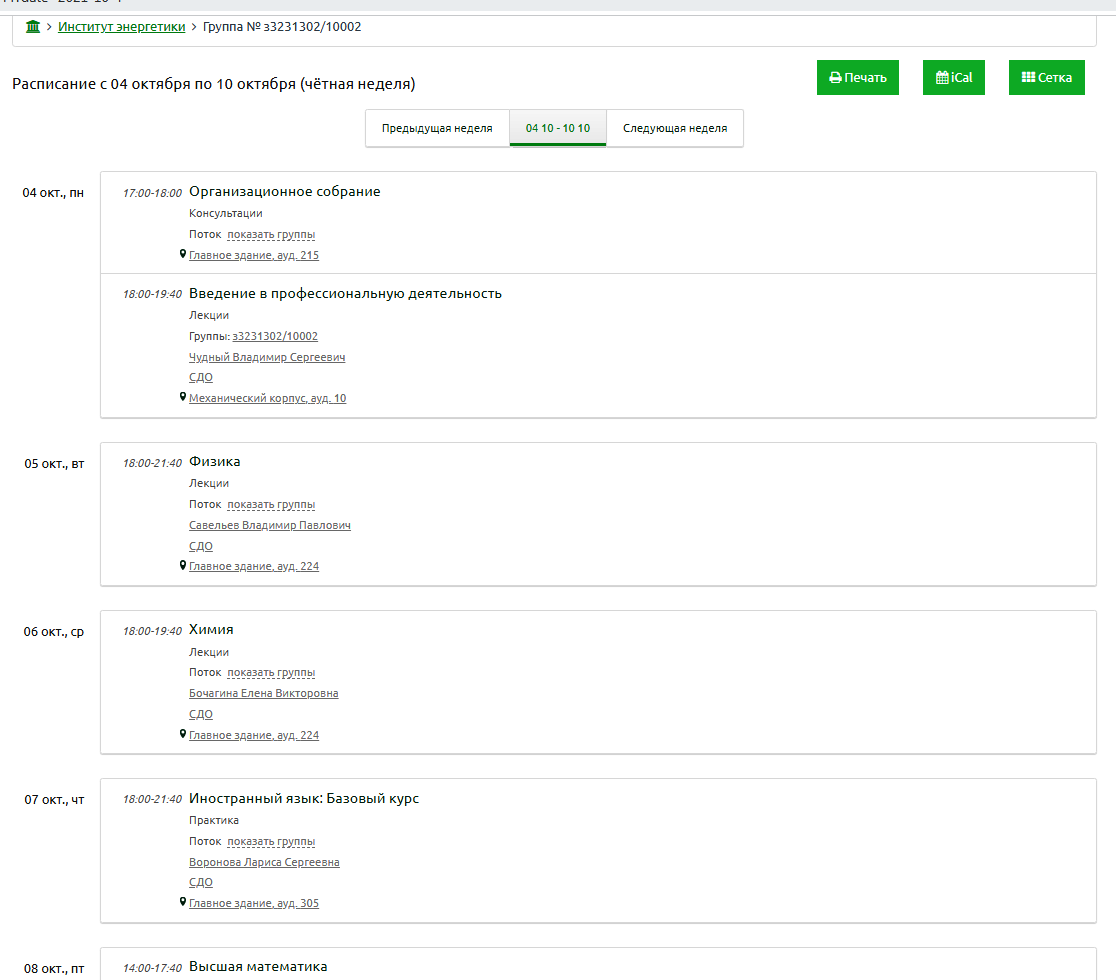 В СЛУЧАЕ ПЕРЕХОДА НА ДИСТАНТ
В случае перехода на дистанционнный формат обучения, необходимо:
1)  обеспечить наличие у себя необходимого оборудования:
- компьютер с выходом в Интернет со скоростью не менее 2 Мбит/с и системными требованиями – Windows 7 и выше/ Mac OS X 10.10 и выше;- наушники (либо колонки);- web-камера +микрофон, или мобильный телефон с камерой с разрешением не менее 3 МП
2)  самостоятельно установить необходимое программное обеспечение Microsoft Teams. При установке помните, что ваш логин - это адрес студенческой корпоративной почты, например ivanov_aa@edu.spbstu.ru
ОПЛАТА ОБУЧЕНИЯ
1. Через Личный кабинет студента – https://lk.spbstu.ru
Вход в личный кабинет студента осуществляется в соответствии с единой учетной записью. 
Последовательность шагов по оплате указана цифрами (1 -> 2 -> 3)











В случае проблем – просим обращаться по lksupport@spbstu.ru
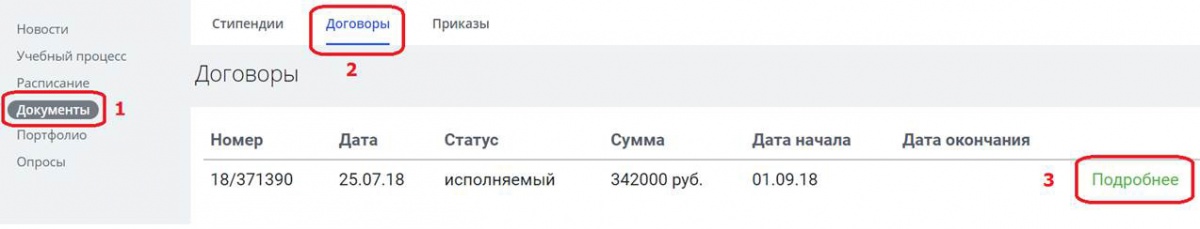 ОПЛАТА ОБУЧЕНИЯ
2. Через систему «Электронных платежей» - https://pay.spbstu.ru




















После ввода номера договора (лицевого счета), просьба не торопиться – система ищет плательщика. 
Перейти на следующую строку – ввести ФИО плательщика (именно того, на кого оформлен договор). Иногда система сама заполняет ФИО. Назначение платежа выбирается из выпадающего списка, остальные поля – вручную. В случае проблем – обращаться на pay@spbstu.ru
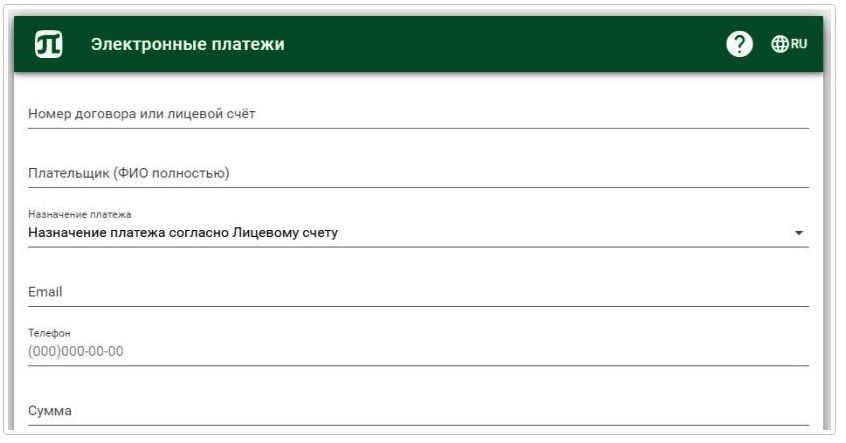 С Вами работают:

Директор Смирнова Ольга Петровна
Специалист Баранова Карина Арсеновна
Специалист Герчина Татьяна Евгеньевна